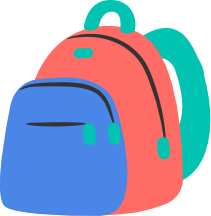 The role of markets in allocating resources

Tarlan Rasulov
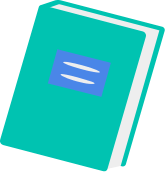 The role of markets in allocating resources
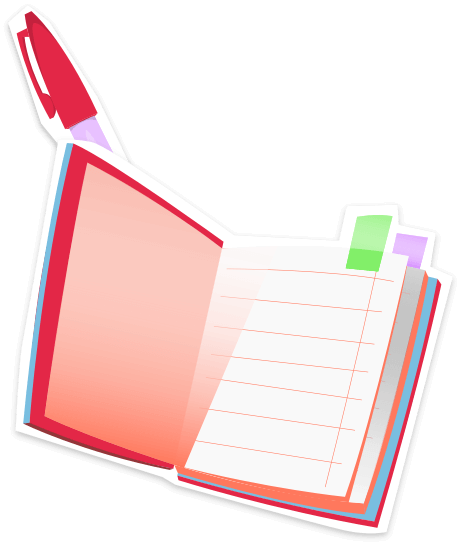 All economies are changing and they all have to answer three fundamental economic questions:

• What to produce?
• How to produce it?
• Who is to receive the products produced?
The role of markets in allocating resources
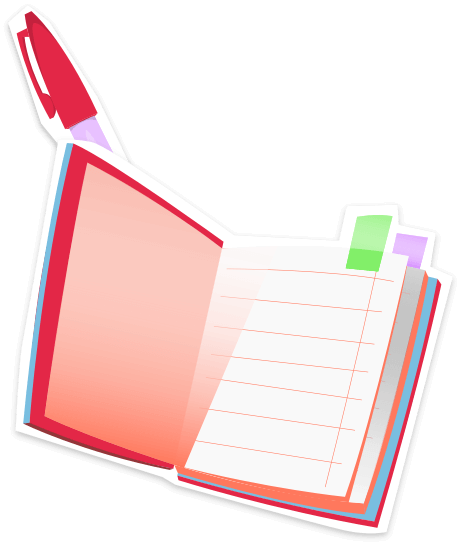 Economic system - the institutions, organisations and
mechanisms that influence economic behaviour and
determine how resources are allocated.

Planned economic system - an economic system where the government makes the crucial decisions,
land and capital are state-owned and resources
are allocated by directives.

Directives - state instructions given to state-owned
enterprises.
The role of markets in allocating resources
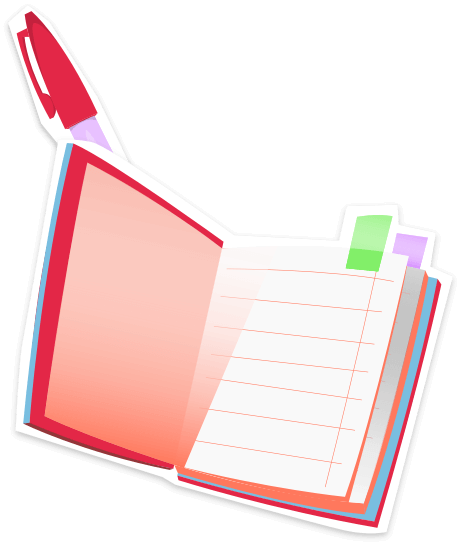 Mixed economic system - an economy in which both the private and public sectors play an important role.

Market economic system - an economic system where consumers determine what is produced, resources are allocated by the price mechanism and land and capital are privately owned.

Price mechanism - the way the decisions made by households and firms interact to decide the allocation
of resources.
The role of markets in allocating resources
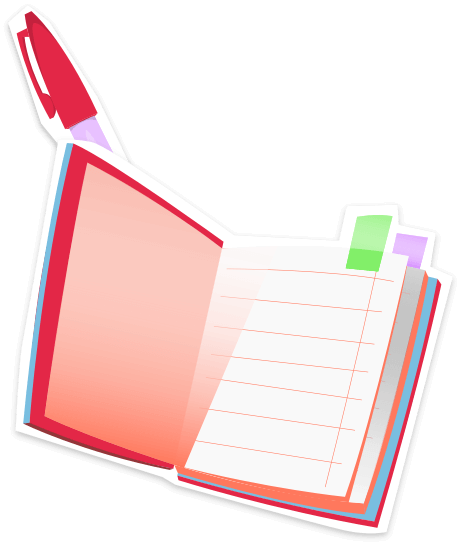 Capital-intensive - the use of a high proportion of capital
relative to labour.

Labour-intensive - the use of a high proportion of labour
relative to capital.
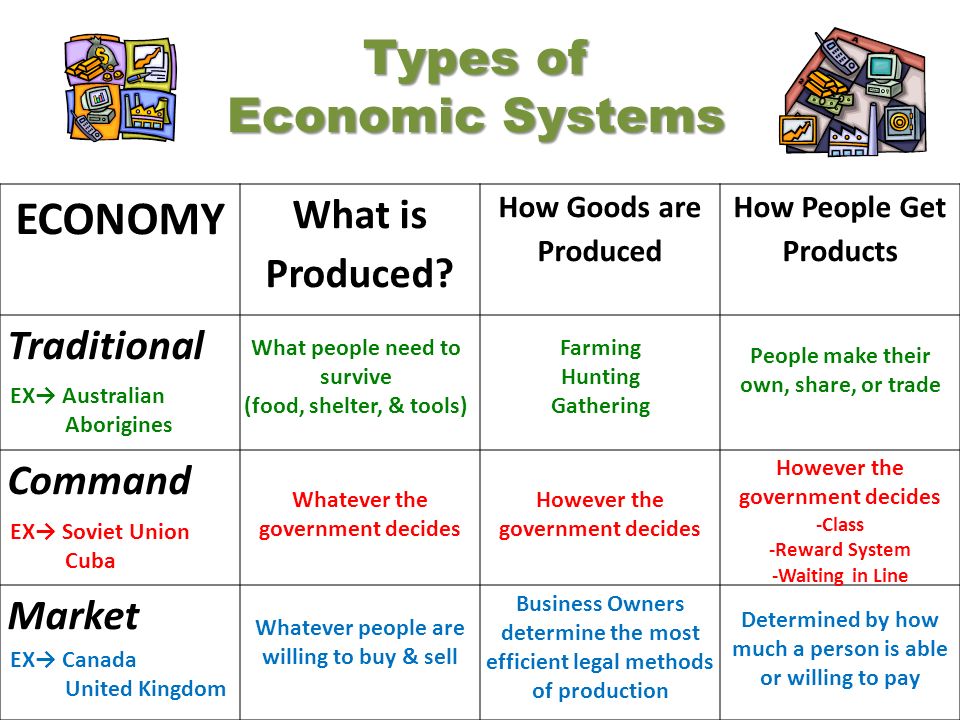 The role of the price mechanism
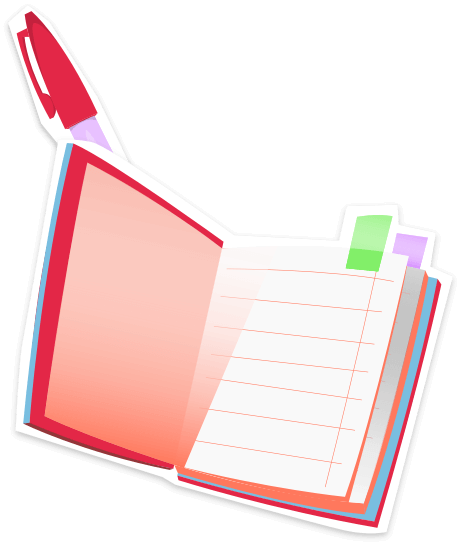 Demand - the willingness and ability to buy a product.

Supply - the willingness and ability to sell a product.

Market equilibrium - a situation where demand and supply are equal at the current price.

Market disequilibrium - a situation where demand and supply are not equal at the current price.
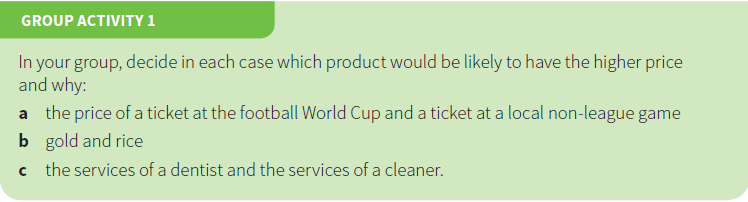 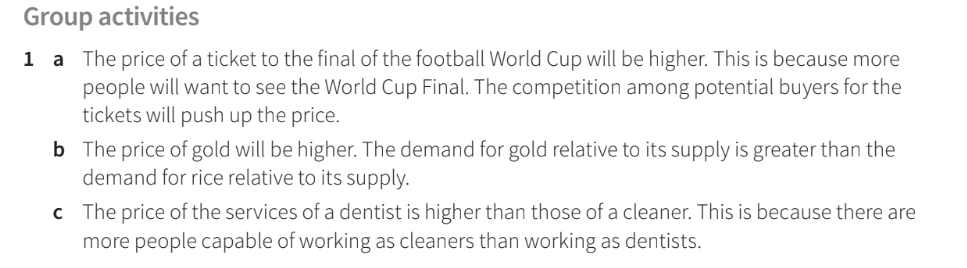 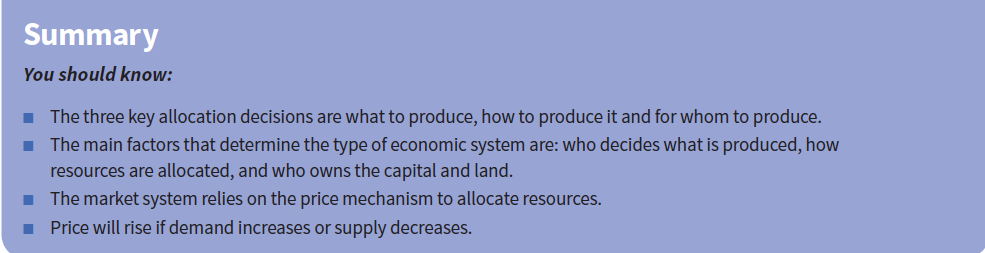 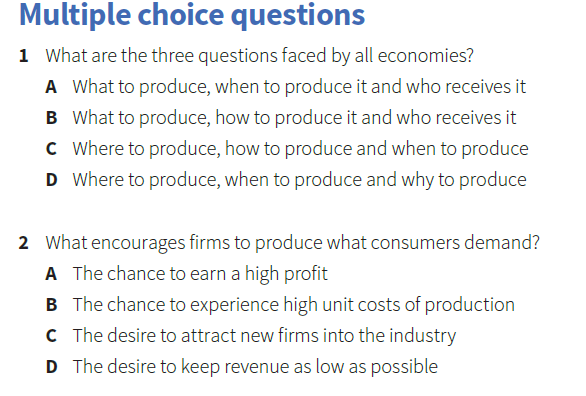 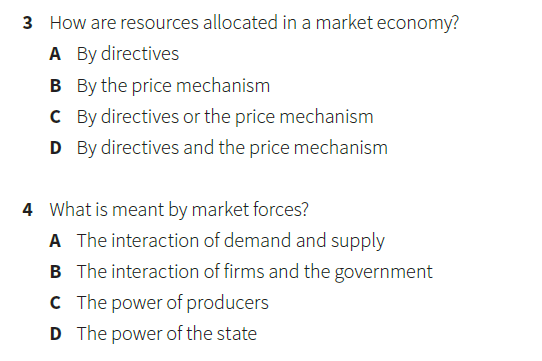 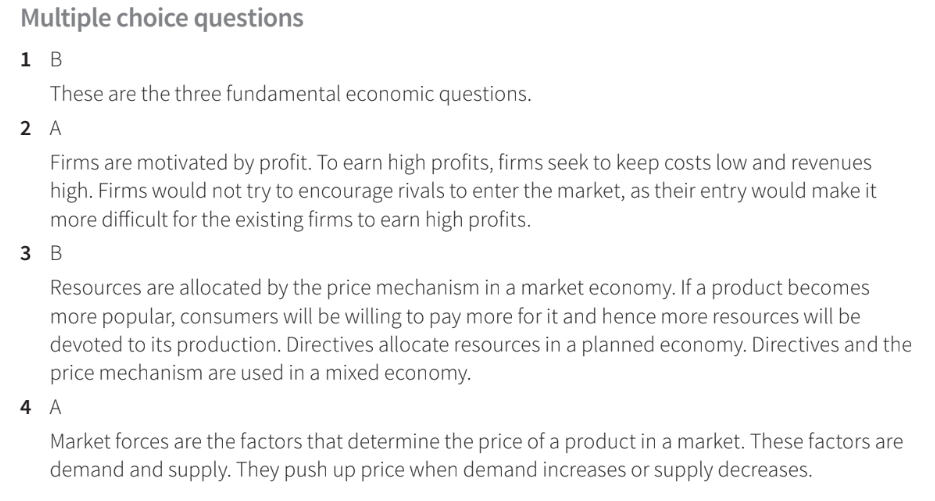 Thank You